Neural network and learning machines
Backpropagation for updating weights
Instructor: Ahmed Yousry
Neural Network	training steps
1
Weight Initialization
Inputs Application
2
Sum of inputs - Weights product
3
Activation functions
4
Weights Adaptations
5
Back to step 2
6
Regarding 5th
step: Weights Adaptation
First method:
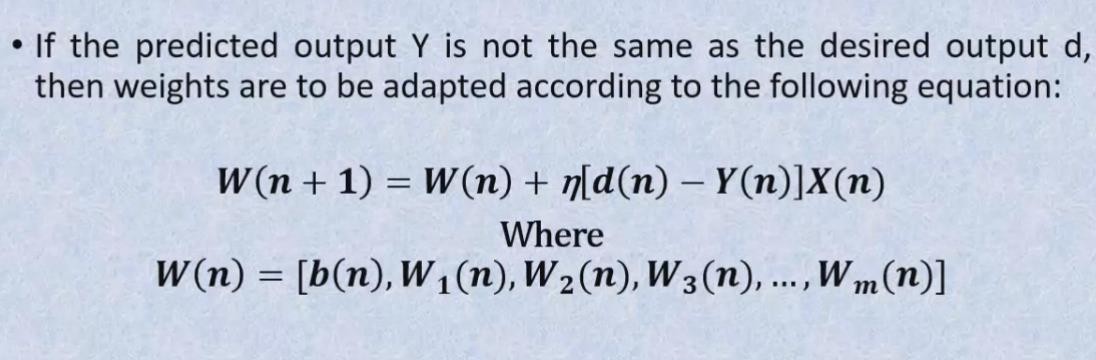 Learning Rate 
0	≤  ≤	1
0	≤ α ≤	1
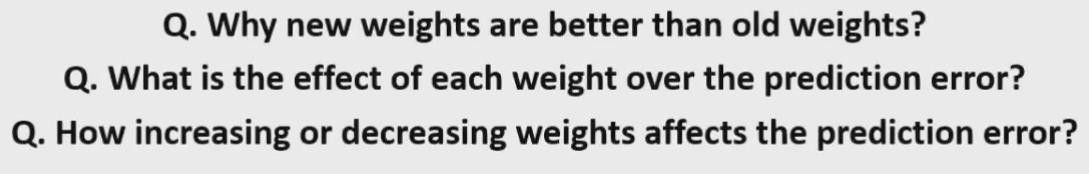 Regarding 5th	step: Weights Adaptation
Feedforward
Second method: Back propagation
Fowrward VS Backword passes

The Backpropagation algorithm is a sensible  approach for dividing the contribution of each  weight.
Outputs
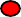 Inputs
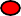 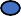 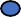 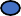 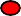 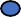 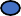 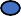 Backward
Fowrward
Input  weights
SOP
Prediction  Output
Prediction  Error
Prediction
Error
Prediction
Output
SOP
Input
weights
backward
Backward pass
Let us work with a simpler example
𝒚 = 𝒙𝟐 z+ c
How to answer this question: What is the effect on the output Y  given a change in variable X?

This question is answered using derivatives. Derivative of Y wrt X ( 𝜕𝑦ൗ𝜕𝑥 )  will tell us the effect of changing the variable X over the output Y.
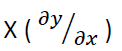 Backward pass
Calculating the Derivatives
𝒚 = 𝒙𝟐 z+ c
The Derivative ( 𝜕𝑦ൗ𝜕𝑥 ) can be calculated as follow
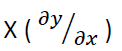 𝝏
𝒙𝟐 z+ c
𝝏𝒙
Based on these two derivative rules:
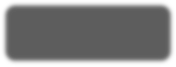 𝝏
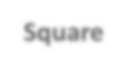 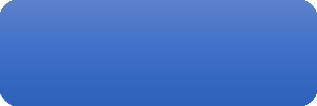 𝝏
c=0
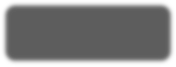 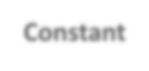 Square
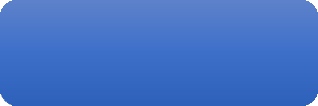 𝒙𝟐 =2x
Constant
𝝏𝒙
𝝏𝒙
The Result will be :
𝝏
𝒙𝟐 z+ c=2zx+0=2zx
𝝏𝒙
Backward pass
Calculating the Derivative of prediction Error wrt Weights
𝑬 =	𝟏 (𝒅𝒆𝒔𝒊𝒓𝒆𝒅 − 𝒑𝒓𝒆𝒅𝒊𝒄𝒕𝒆𝒅)𝟐
𝟐
𝟏
𝟏 + 𝒆−𝒔
𝒑𝒓𝒆𝒅𝒆𝒔𝒊𝒓𝒆𝒅 = 𝑪𝒐𝒏𝒔𝒕𝒂𝒏𝒕
𝒑𝒓𝒆𝒅𝒊𝒄𝒕𝒆𝒅 = 𝒇(𝒔) =
𝟏
𝟏 + 𝒆−𝒔
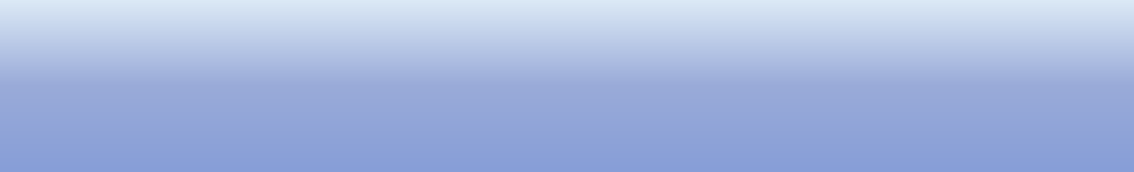 )𝟐
𝑬 =	𝟏 (𝒅𝒆𝒔𝒊𝒓𝒆𝒅 −
𝟐
m
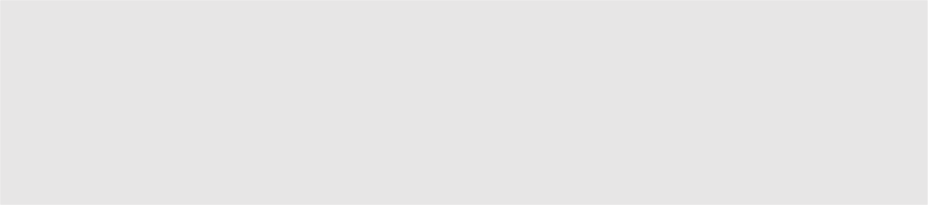 s		 xi
j
w ji  bi
1
xi wij bi
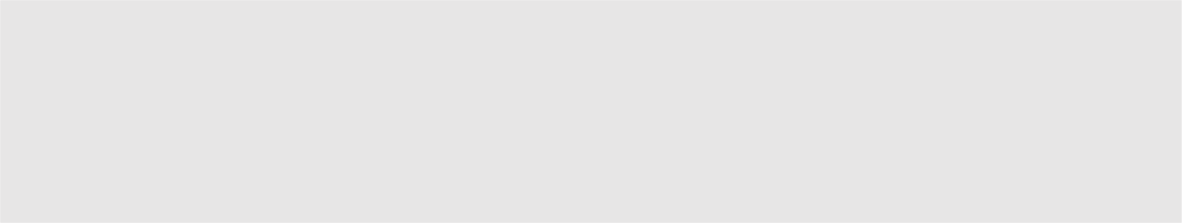 ) 2
E		1 (d	
2
n
e
j
Regarding 5th	step: Weights Adaptation
second method: Back propagation
Backword pass
What is the change in prediction Error (E) given the change in weight (W) ?
Get partial derivative of E W.R.T W	E
W
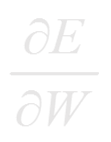 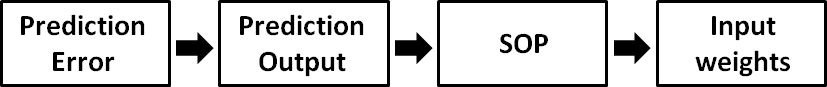 m
1
s   xi  w ji  bi
j
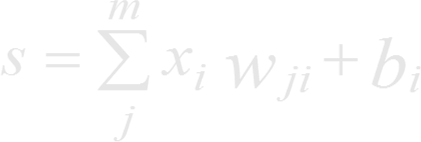 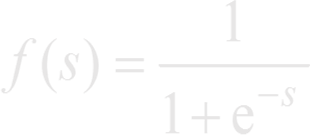 1
w1, w2
f (s) 
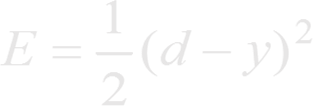 E 	(d  y)2
2
d (desired output) Const  y ( predicted output)
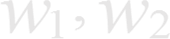 s
1 e
s (Sum Of Product SOP )
1
xi wij bi
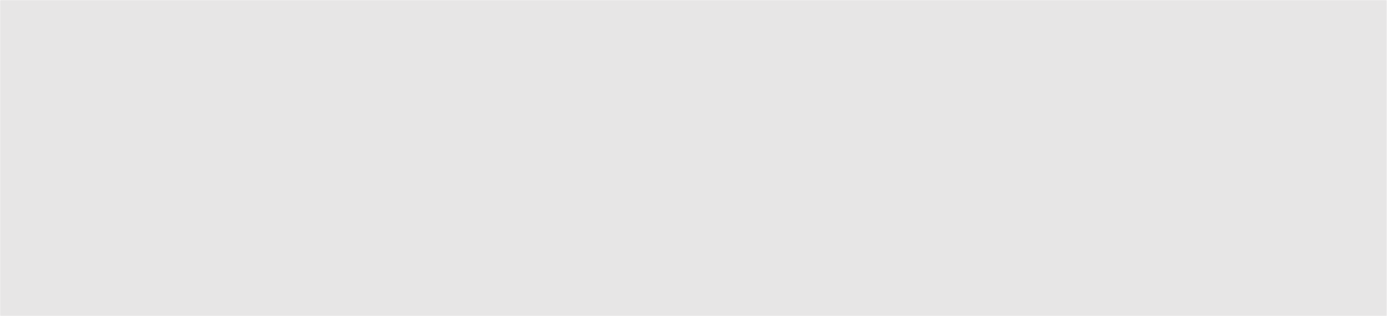 ) 2
E		1	(d	
2
n
e
j
Regarding 5th	step: Weights Adaptation
second method: Back propagation
Chain Rule
Weight derivative
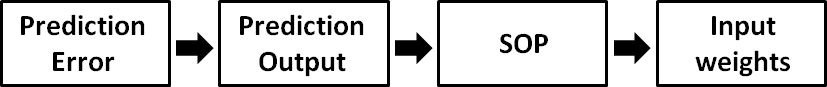 1
1 es
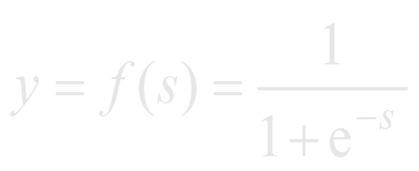 s  x1 w1  x2 w2  b
w1, w2
y   f (s) 
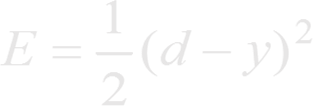 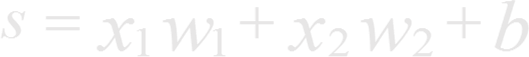 E  1 (d  y)2
2
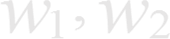 s	,	s
y
E
E
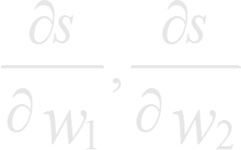 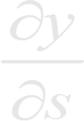 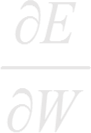 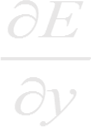  w1	 w2
s
y
W
E	 E x y x	s
E	 E x y x	s
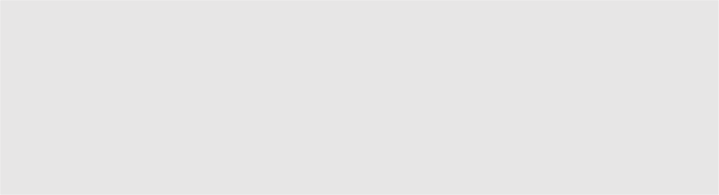 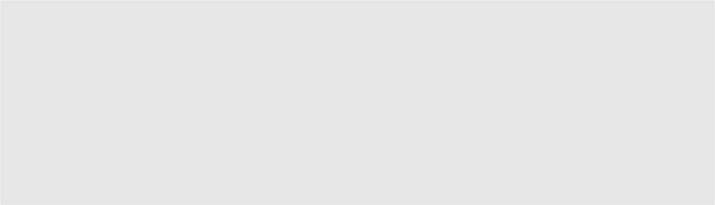  w1	y	s	 w1
 w2	y	s	 w2
Regarding 5th	step: Weights Adaptation
second method: Back propagation
Weight derivative
E		
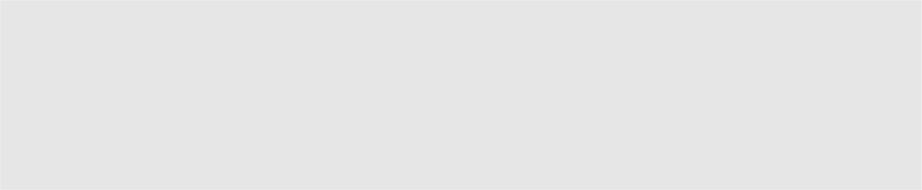 1 (d  y)2		y  d
y	y	2
1	1
1 es	1 es
y			1
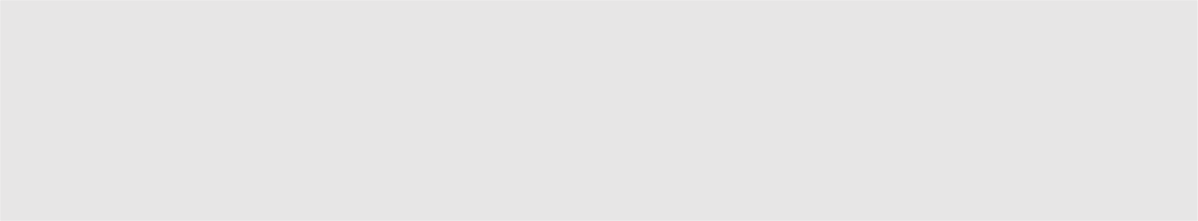 
(1
)
s
s 1 es
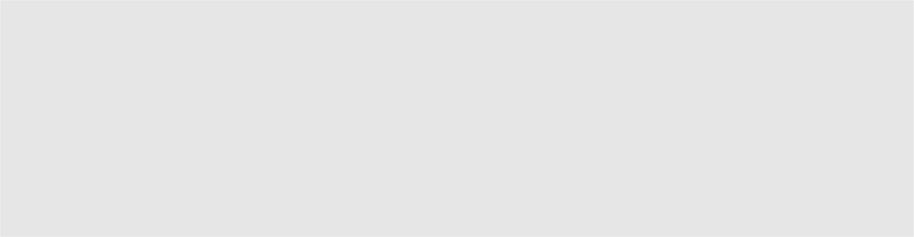 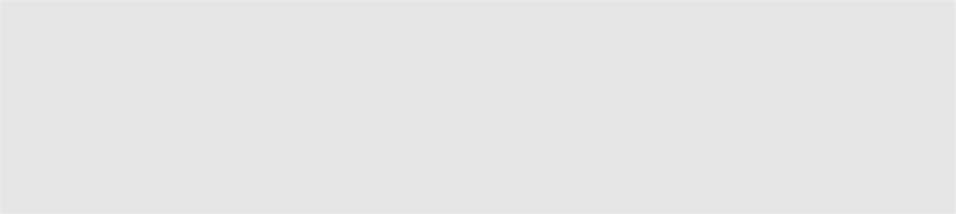 s	    	 x w  x w  b	 x
s			x w  x	w	 b	 x
 w	 w
1	1	2	2	1
 w	 w
1	1	2	2
2
1
1
2
2
1	1
1 es	1 es
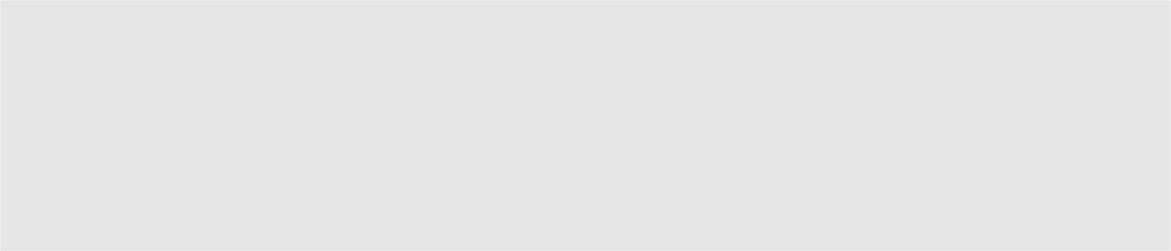 ) x
E   ( y  d )
 w
(1
i
i
Regarding 5th	step: Weights Adaptation
second method: Back propagation
Update the Weights
In order to update the weights , use the Gradient Descent
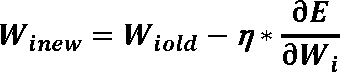 f(w)
f(w)
- slop
+ slop
w
Wnew= Wold - (+ve)
w
Wnew= Wold - (-ve)
Example
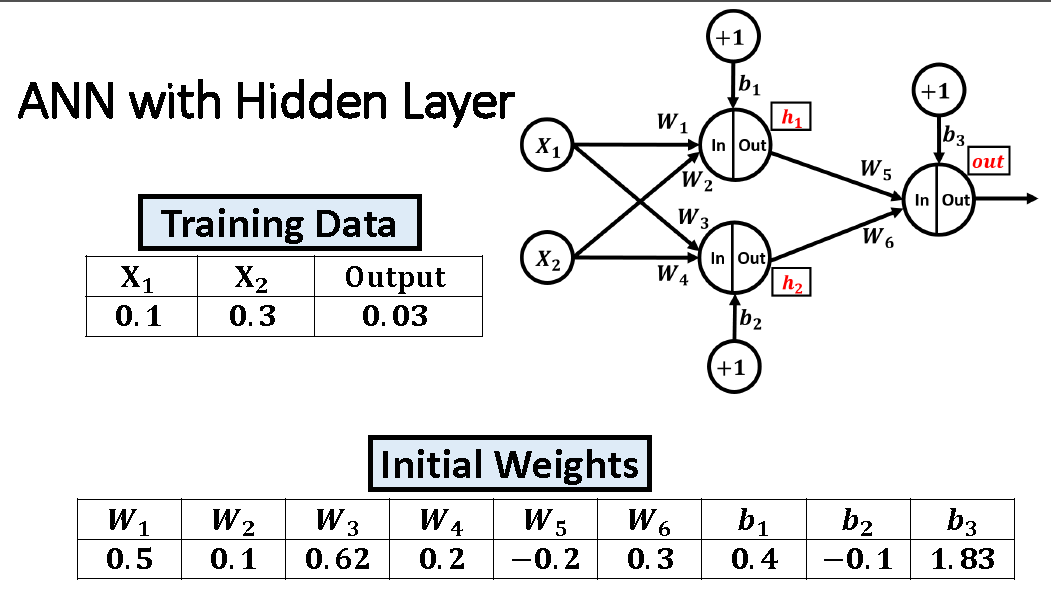 Learning rate : 0.01
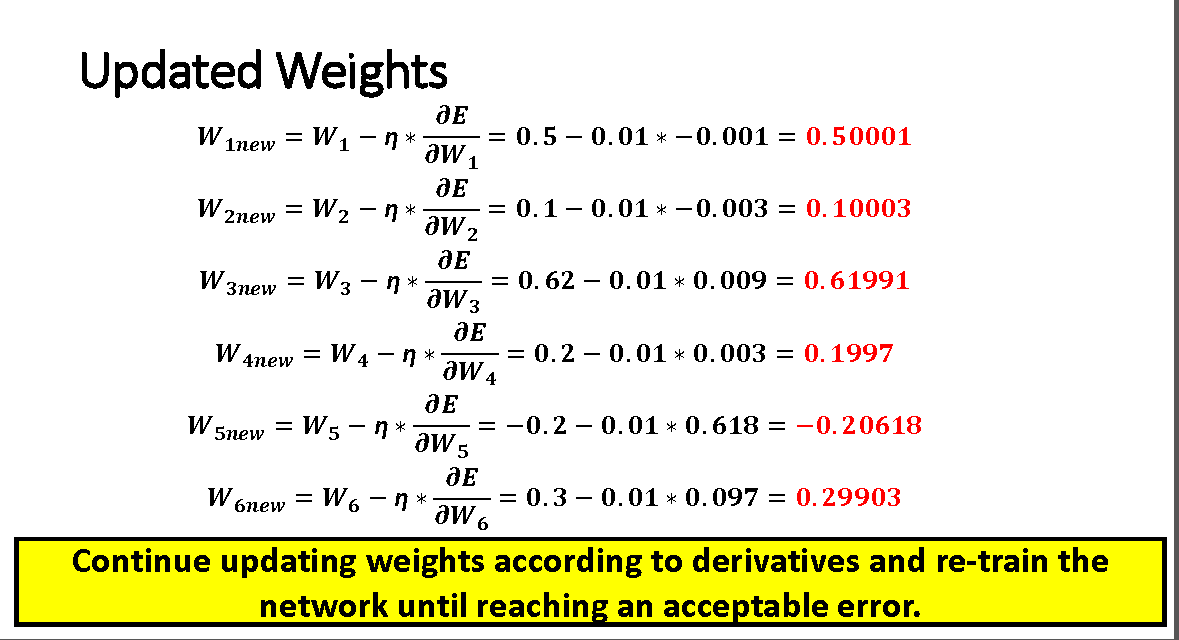